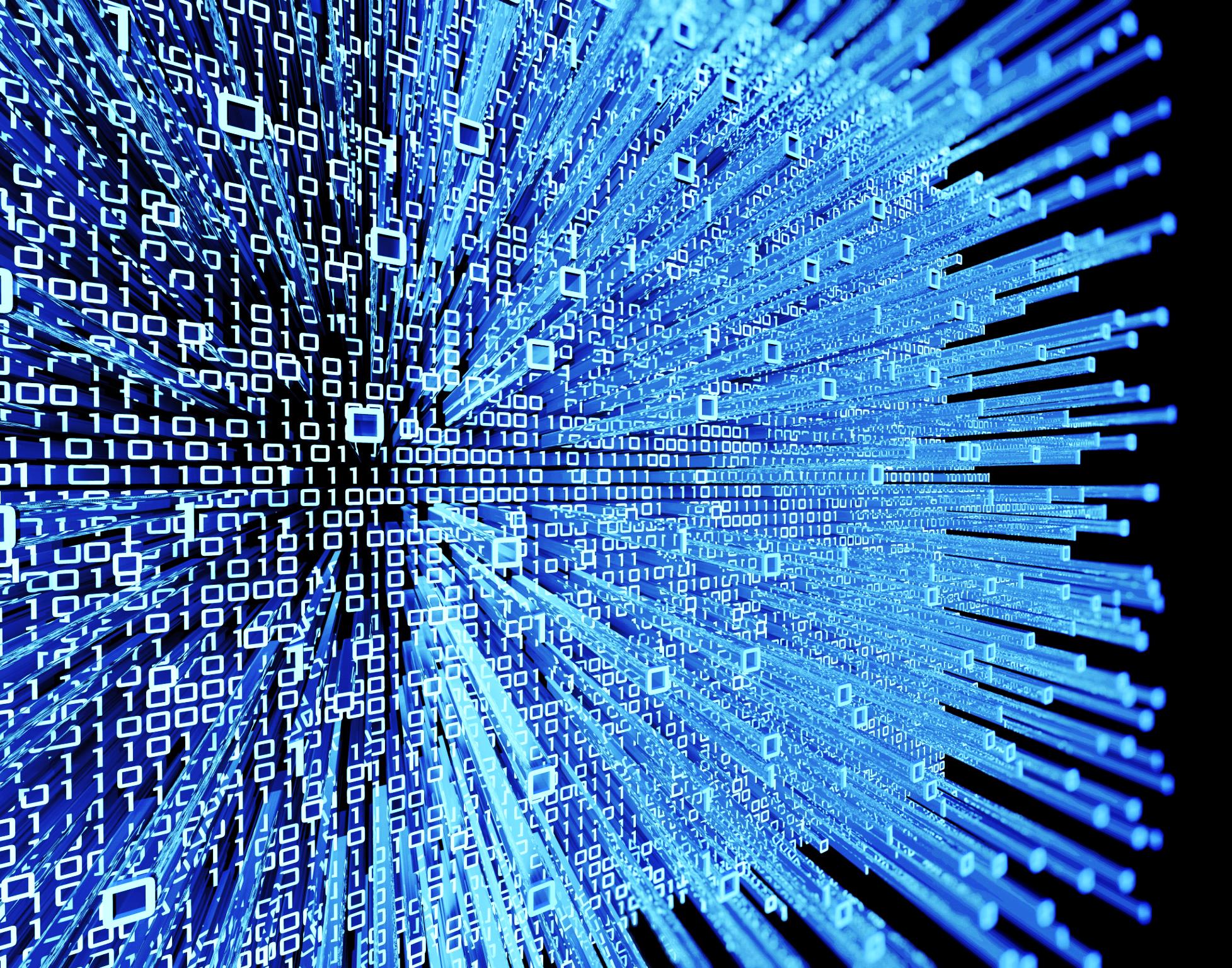 Computer Science Mock
Duration: 1 Hour
Topics:
Binary
Hexadecimal
Binary Addition
Sign & Magnitude
2’s Compliment




Flow Charts
Pseudocode
RLE
Caesar Cipher